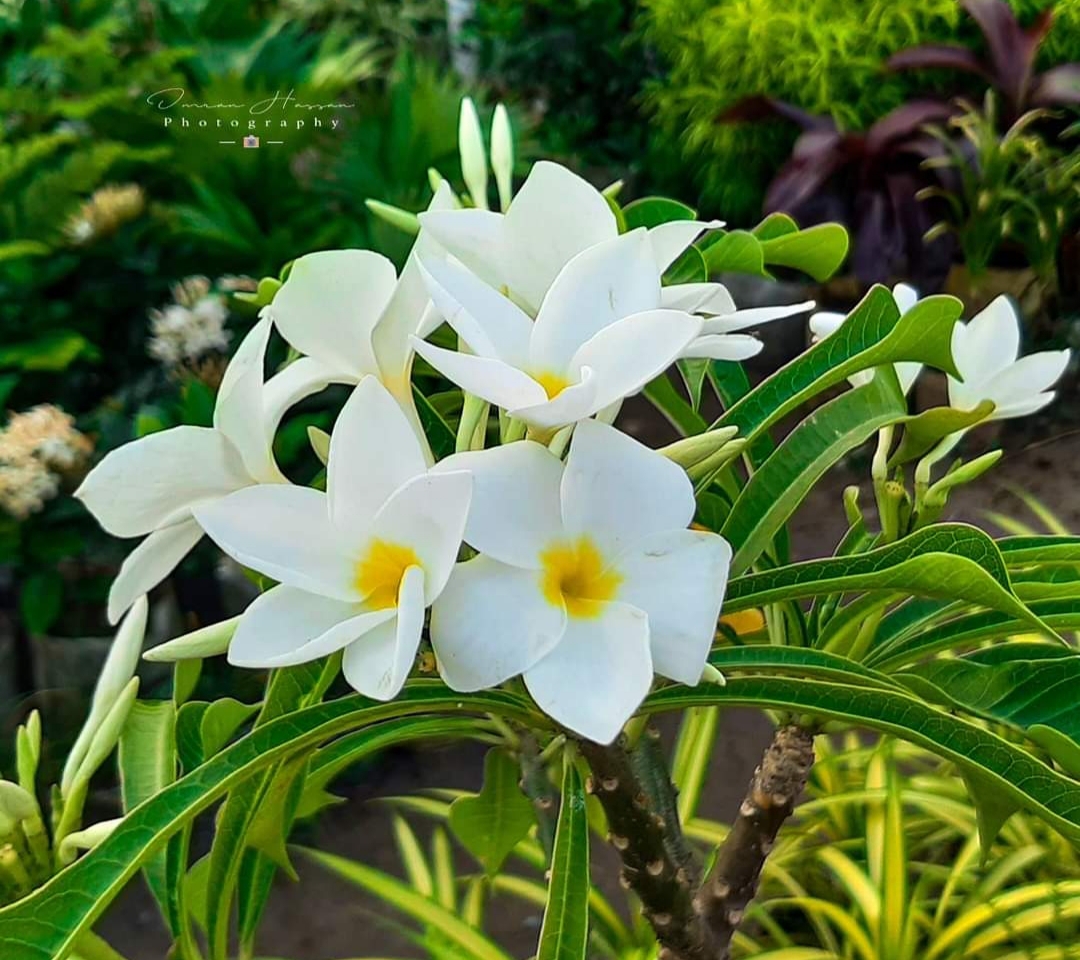 আজকের পাঠে তোমাদের স্বাগতম
পরিচিতি
তাহমিনা পারভীন 
                          সহকারী শিক্ষক   
ভারারুল হারান মামুদ ইসলামিয়া দাখিল মাদ্রাসা ,গাজীপুর ।
পাঠ পরিচিতি 



			শ্রেণিঃ ষষ্ঠ
			বিষয়ঃ বাংলা 
			পাঠঃ পদ্য 
			সময়ঃ ৪০ মিনিট
এসো নিচে আমরা কিছু ছবি দেখি
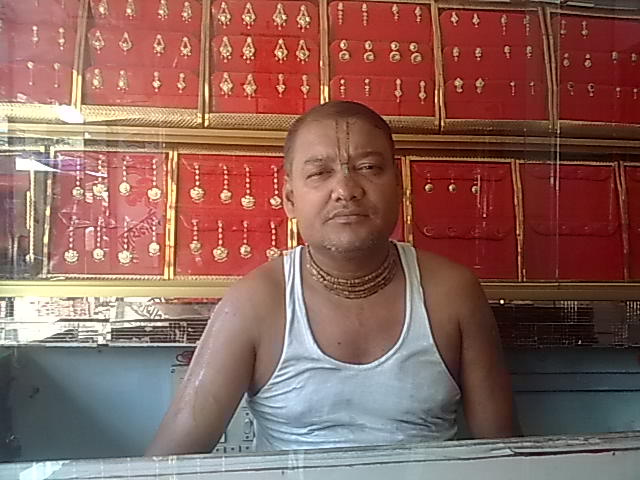 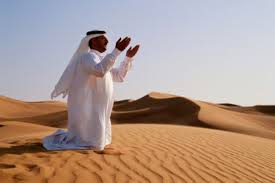 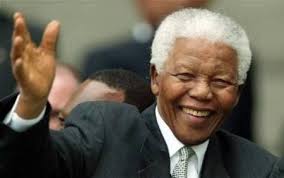 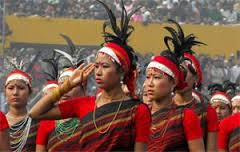 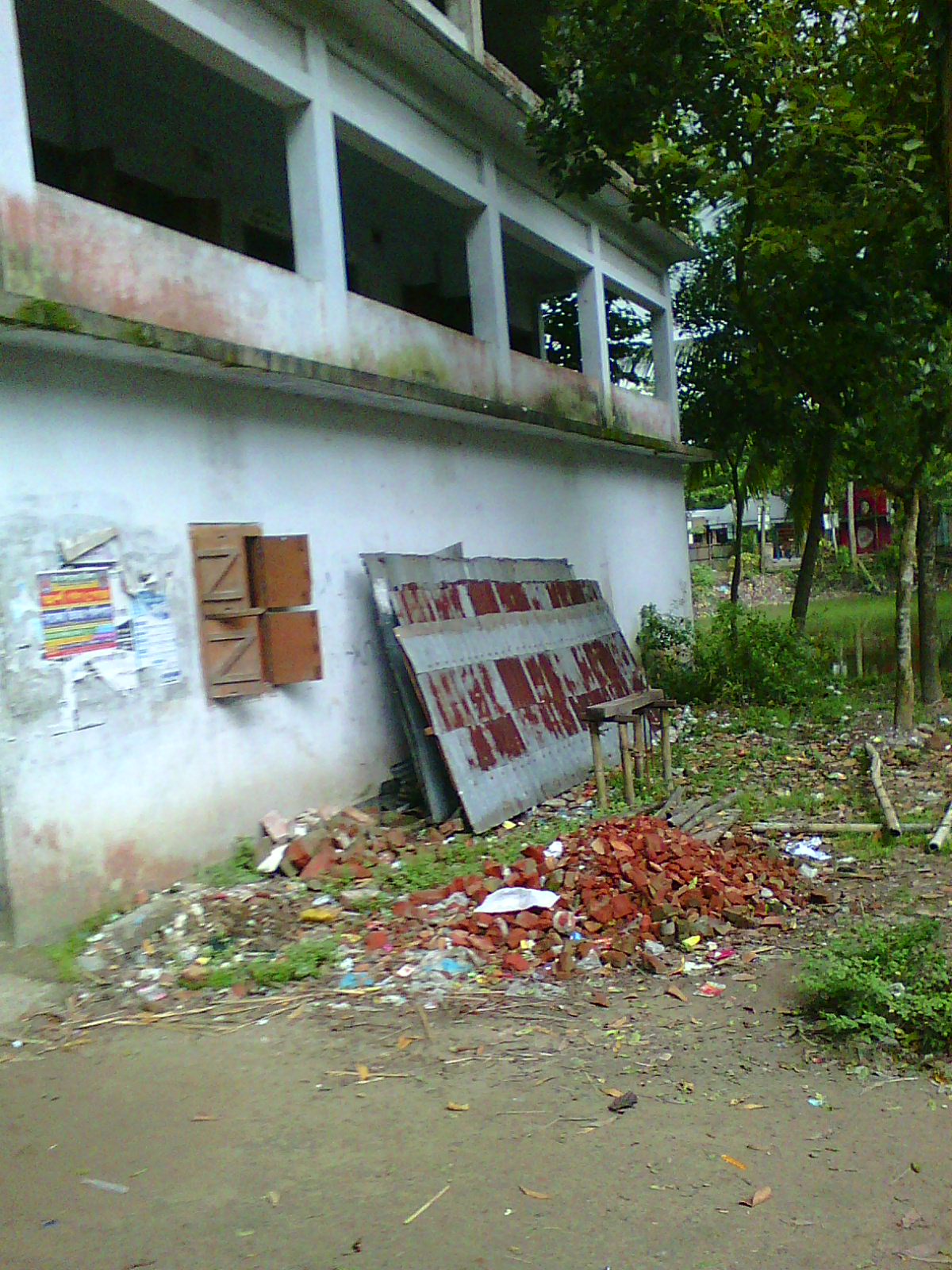 তোমরা সবাই মিলে নিচের ভিডিওটি মনোযোগ সহকারে দেখ এবং পর্যবেক্ষণ  করে বল ।
উপরের ভিডিওটির মাধ্যমে কী বুঝতে পারছ?
আজকের পাঠ
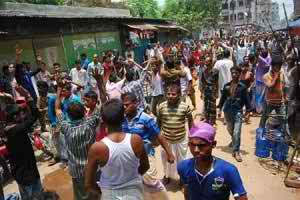 “ মানুষ জাতি ”    			সত্যেন্দ্রনাথ দত্ত
শিখনফল
এই পাঠ শেষে শিক্ষার্থীরা----
> কঠিন শব্দের অর্থ বলতে পারবে।
> মানুষে মানুষে ভেদাভেদ বর্ণনা করতে পারবে।
> সব মানুষের রং এক- উক্তিটির ব্যাখ্যা করতে পারবে।
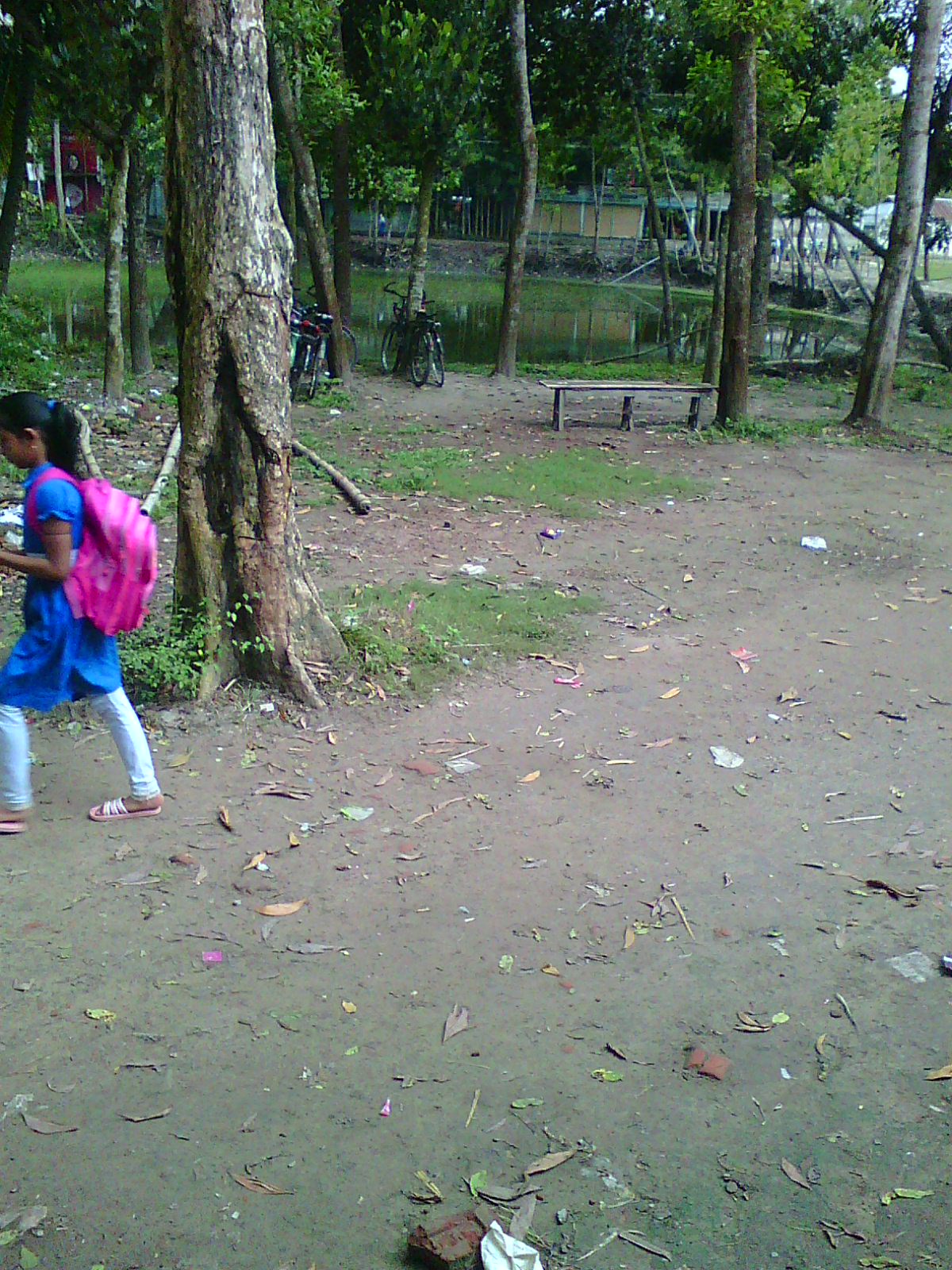 কবি পরিচিতি
জন্ম: ১৮৮২ সাল, কলকাতা
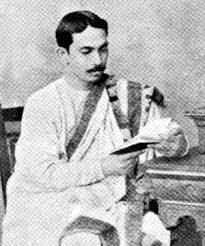 গ্রন্থ: বেণু ও বীণা, কুহু ও কেকা ইত্যাদি
ছদ্ম নাম: ছন্দের জাদুকর
কর্মজীবন: ব্যাবসা,পরে -সাহিত্য কর্ম
সত্যেন্দ্রনাথ দত্ত
মৃত্যু: ১৯২২ সাল
মানুষ জাতি
       সত্যেন্দ্রনাথ দত্ত  
জগৎ জুড়িয়া এক জাতি আছে

যে জাতির নাম মানুষ জাতি

একই রবি শশী মোদের সাথি ।

বাচিবার তরে সমান ঝুঝি

কালো আর ধলো বাহিরে কেবল

বামুন ,শুদ্র ,বৃহৎ ,ক্ষুদ্র

কৃত্রিম ভেদ ধুলায় লোটে ।
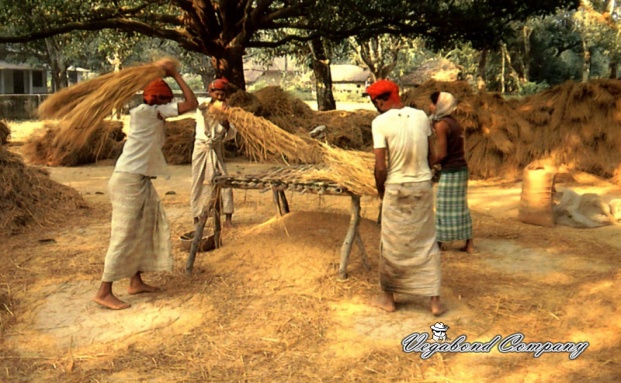 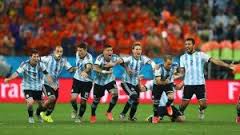 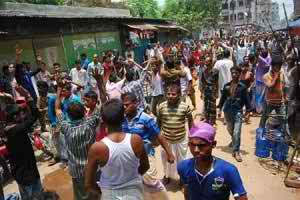 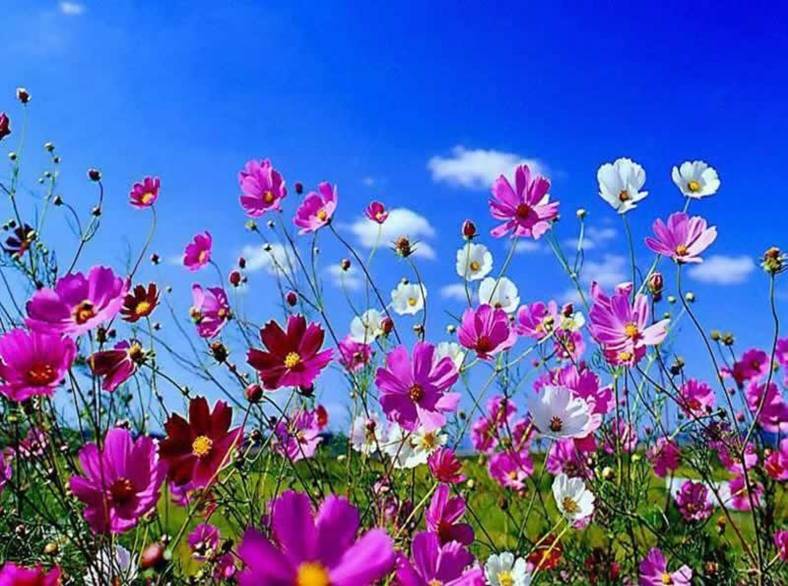 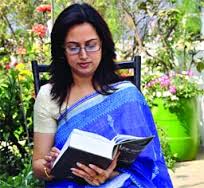 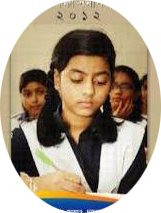 আদর্শ পাঠ
সরব পাঠ
শব্দার্থ
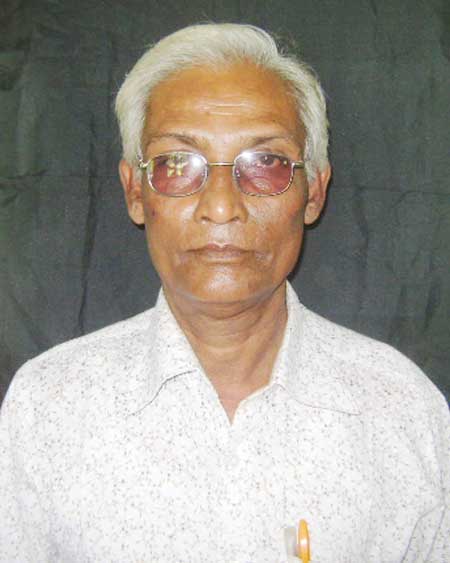 সাদা
ধলো
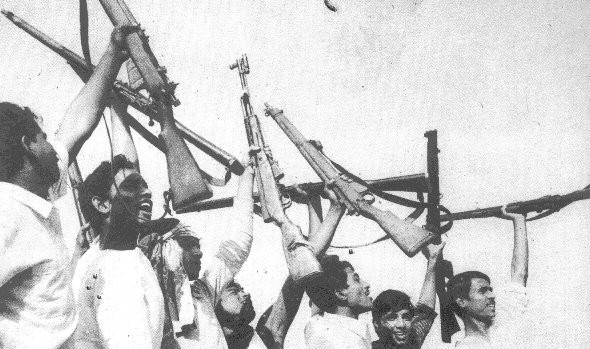 যুঝি
যুদ্ধ করি
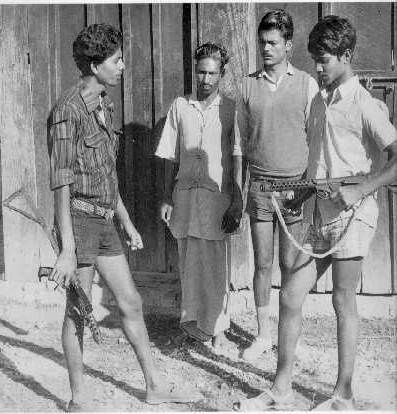 দোসর
সাথি/বন্ধু
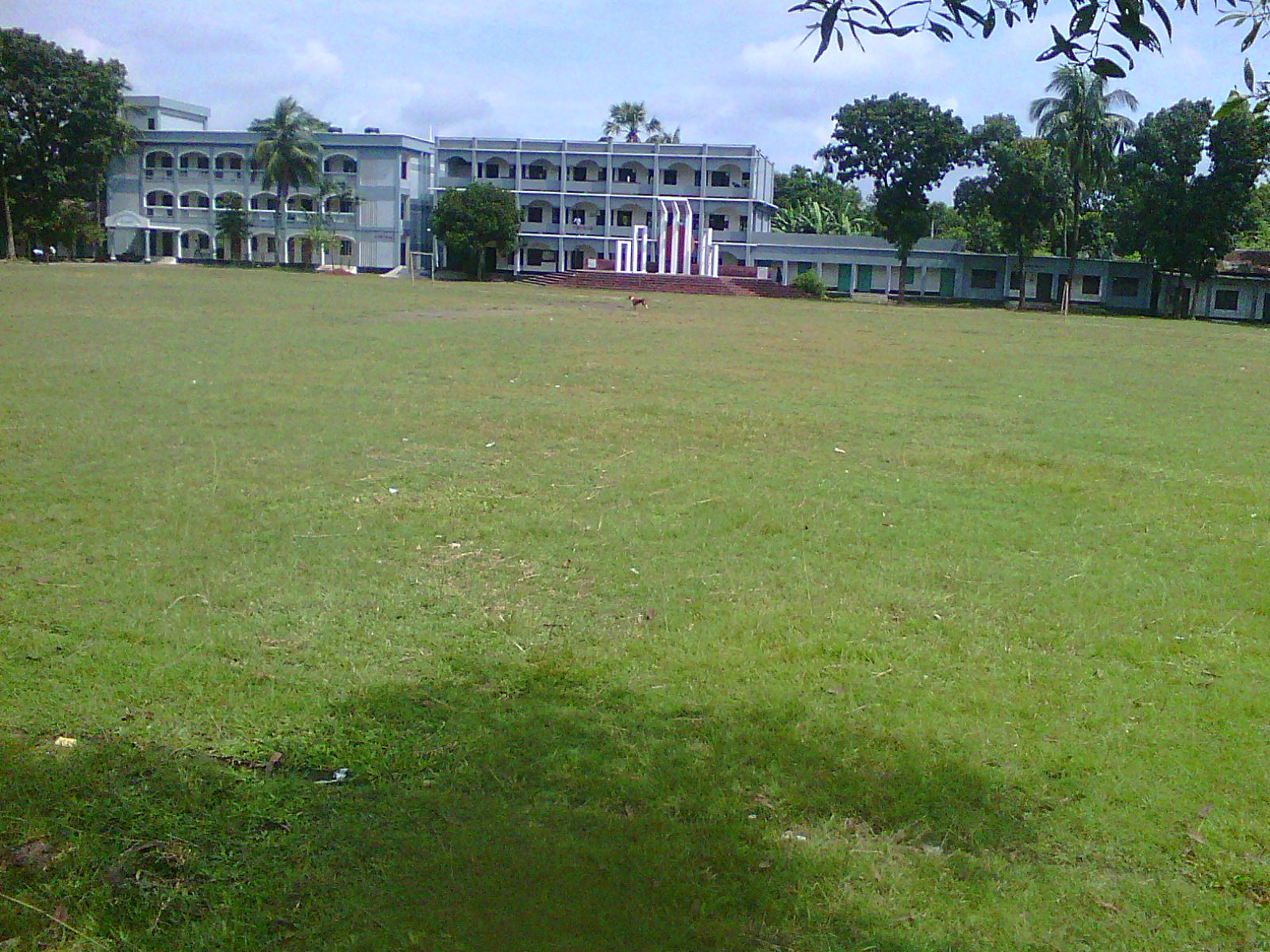 একক কাজ
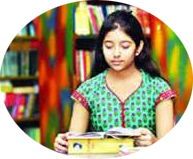 ১. মানুষ জাতি কবিতার মূল বক্তব্য বিশ্লেষণ কর।
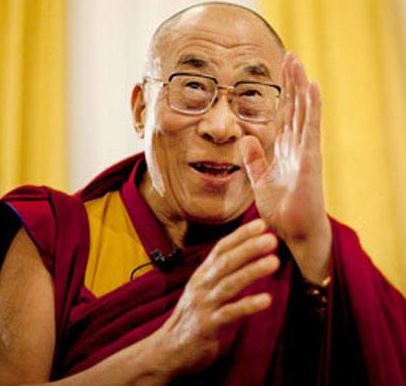 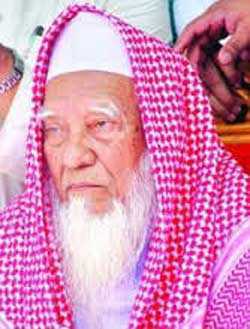 জগৎ জুড়িয়া এক জাতি আছে সে জাতির নাম মানুষ জাতি ।
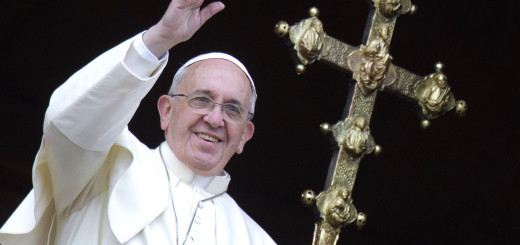 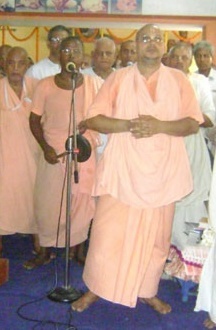 একই রবি শশী মোদের সাথি ।
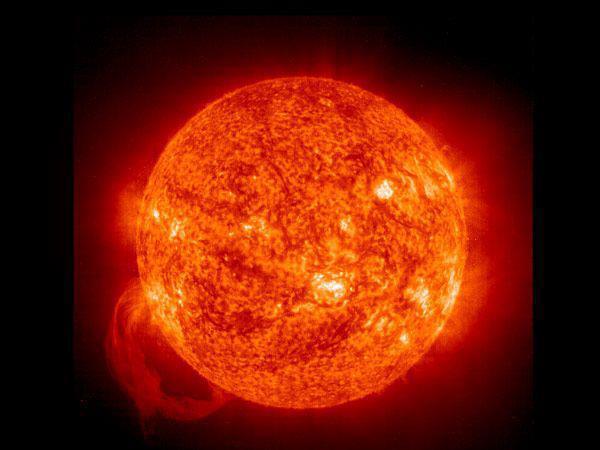 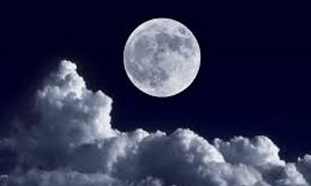 সূর্য
চন্দ্র
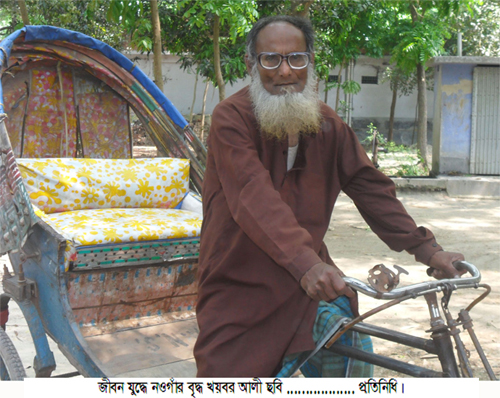 বাঁচিবার তরে সমান ঝুঝি , কালো আর ধলো বাহিরে কেবল
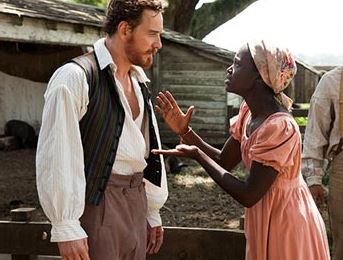 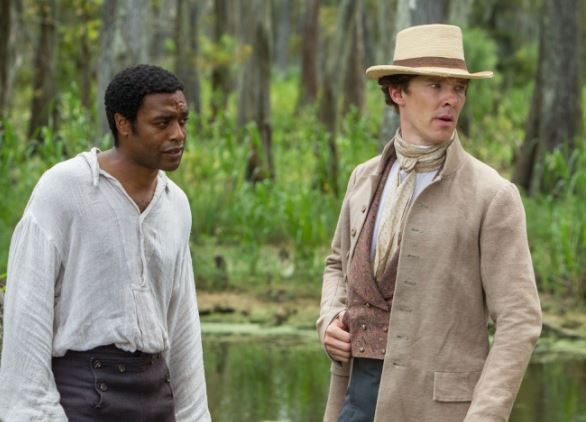 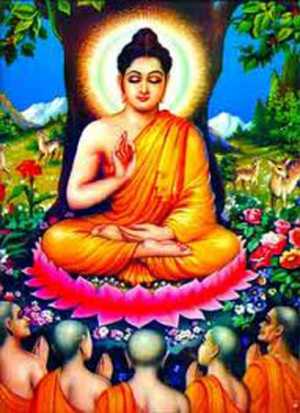 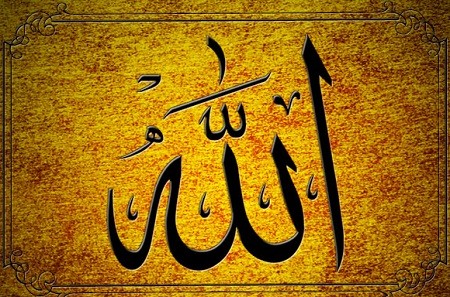 বামুন , শুদ্র , বৃহৎ , ক্ষুদ্র ,কৃত্রিম ভেদ ধুলায় লোটে
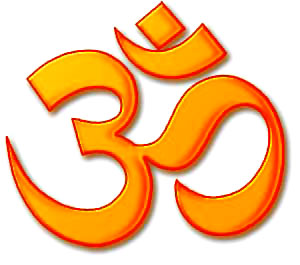 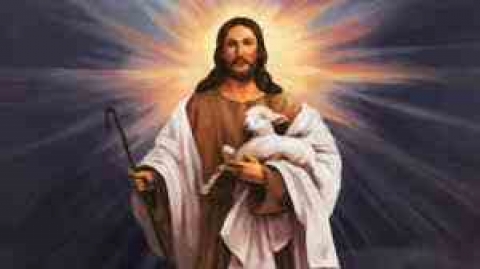 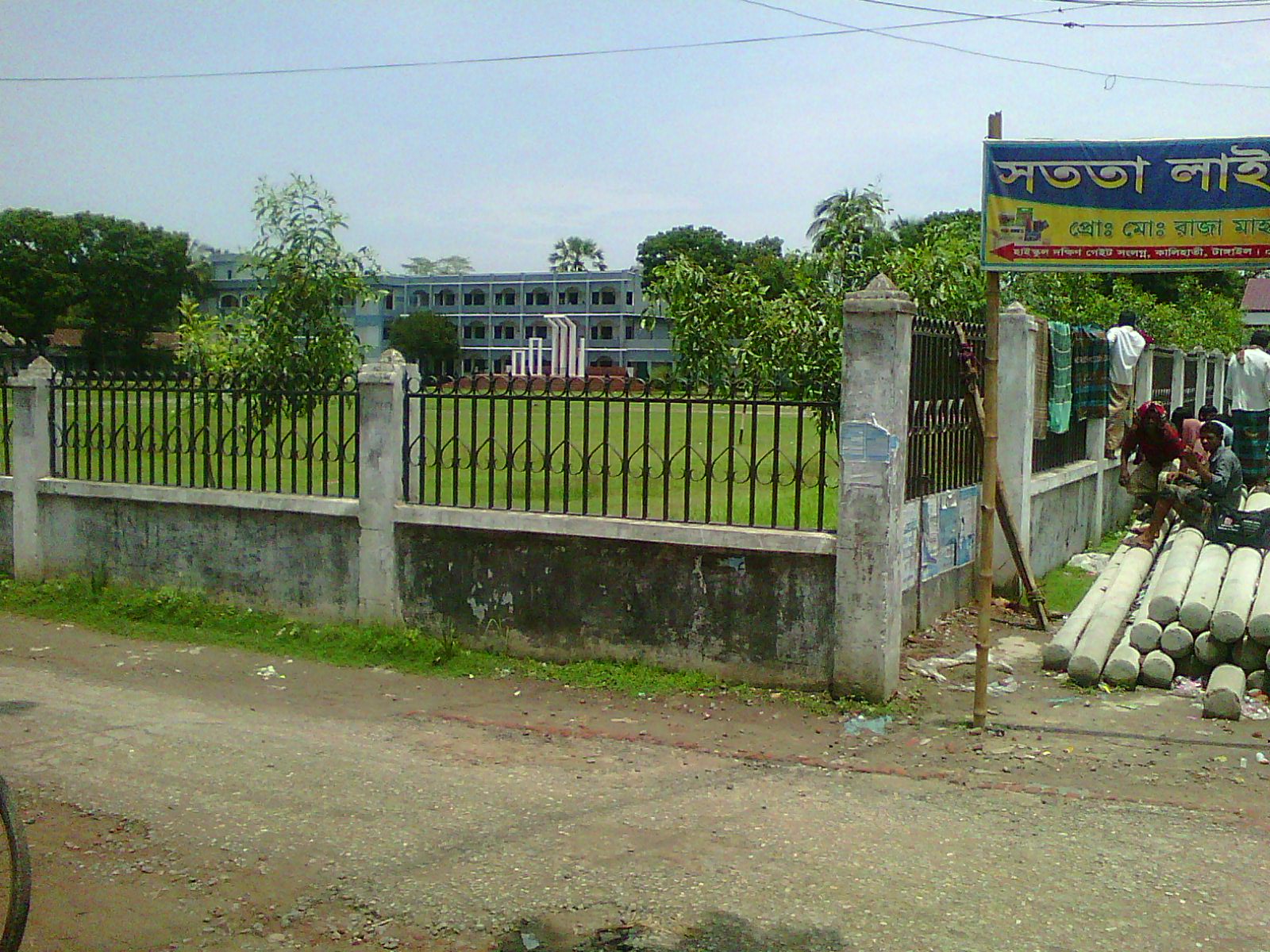 জোড়ায় কাজ
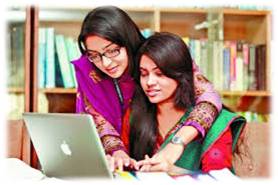 ১.  “মানুষ মানুষের জন্য’’-কথাটি ব্যাখ্যা কর।
এসো আমরা মন দিয়ে কিছু ছবি দেখি?
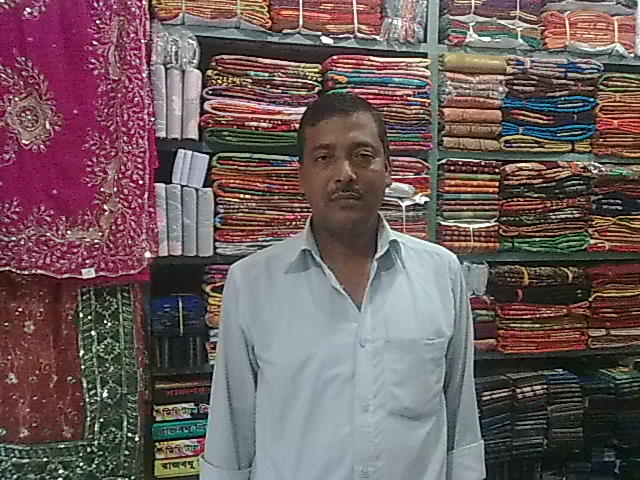 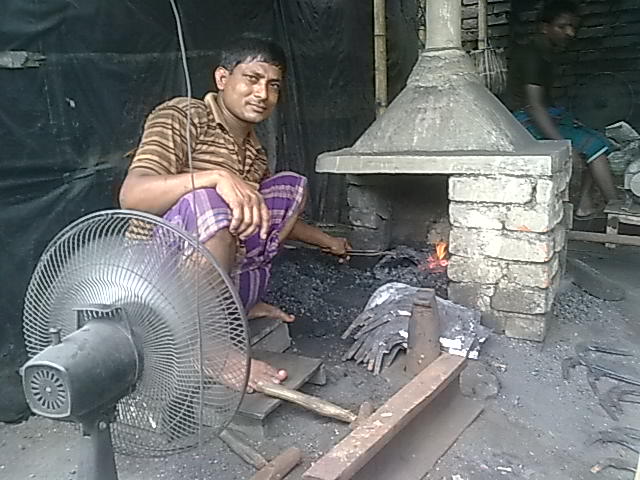 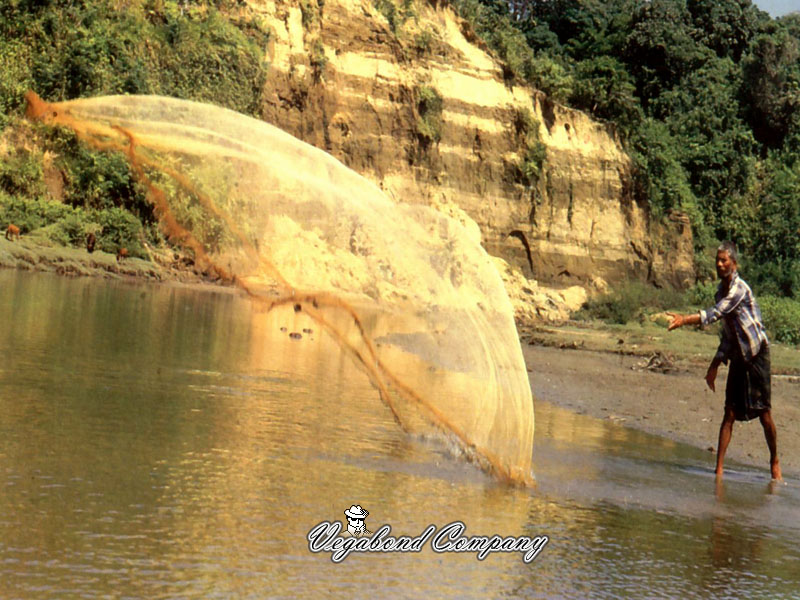 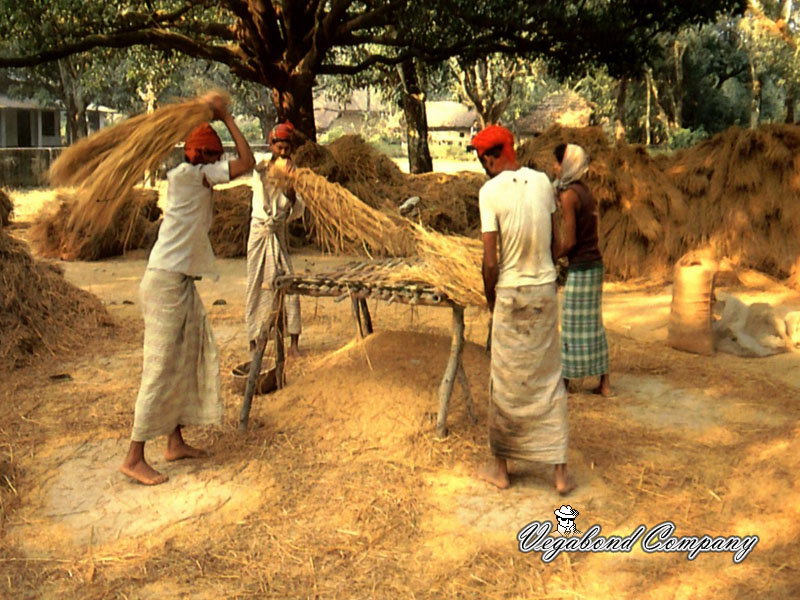 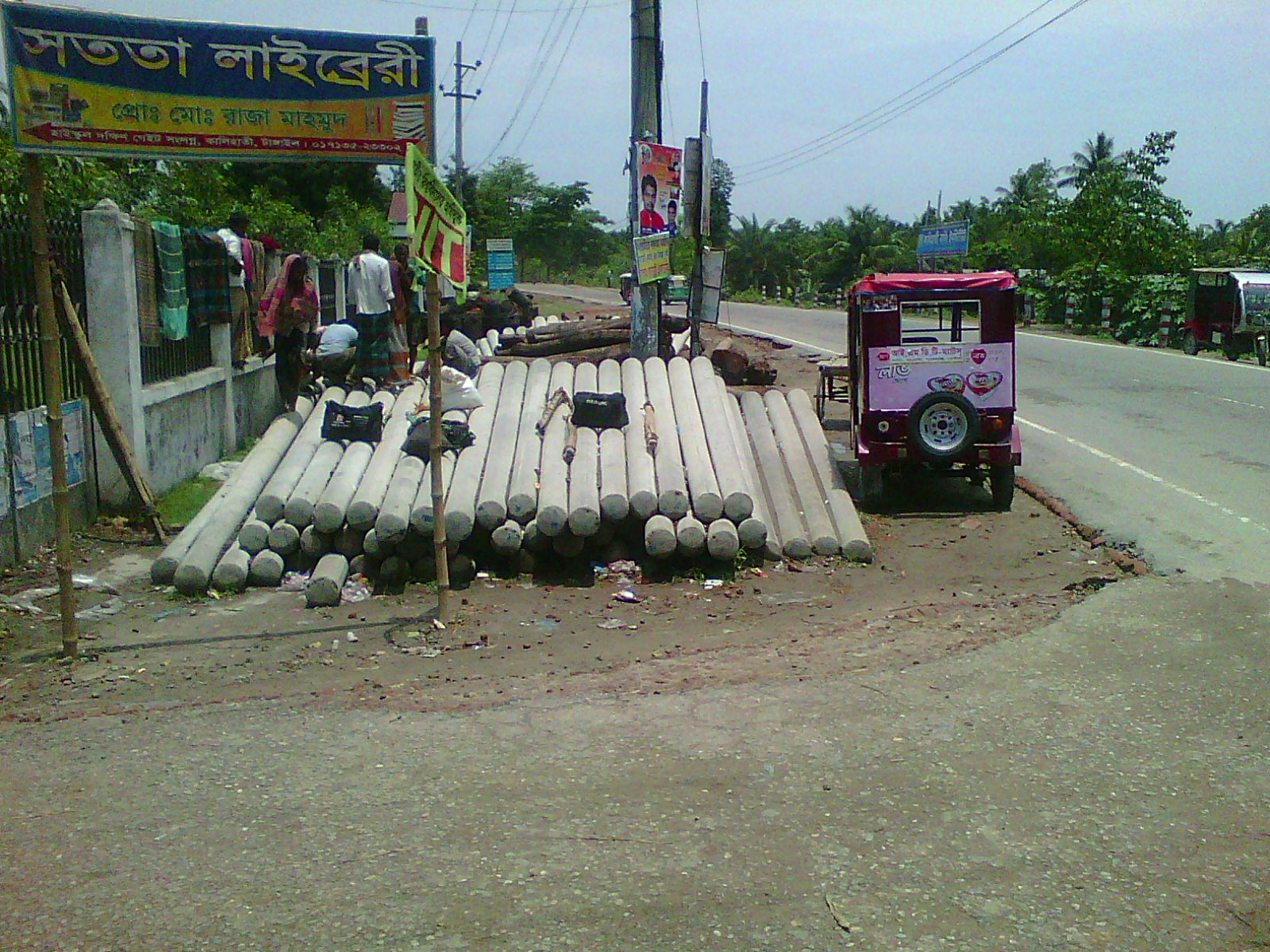 দলীয় কাজ
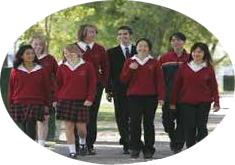 জাতি , বর্ণভেদ দূর করার জন্য আমরা কী কী পন্থা  অবলম্বন করতে পারি - আলোচনা কর।
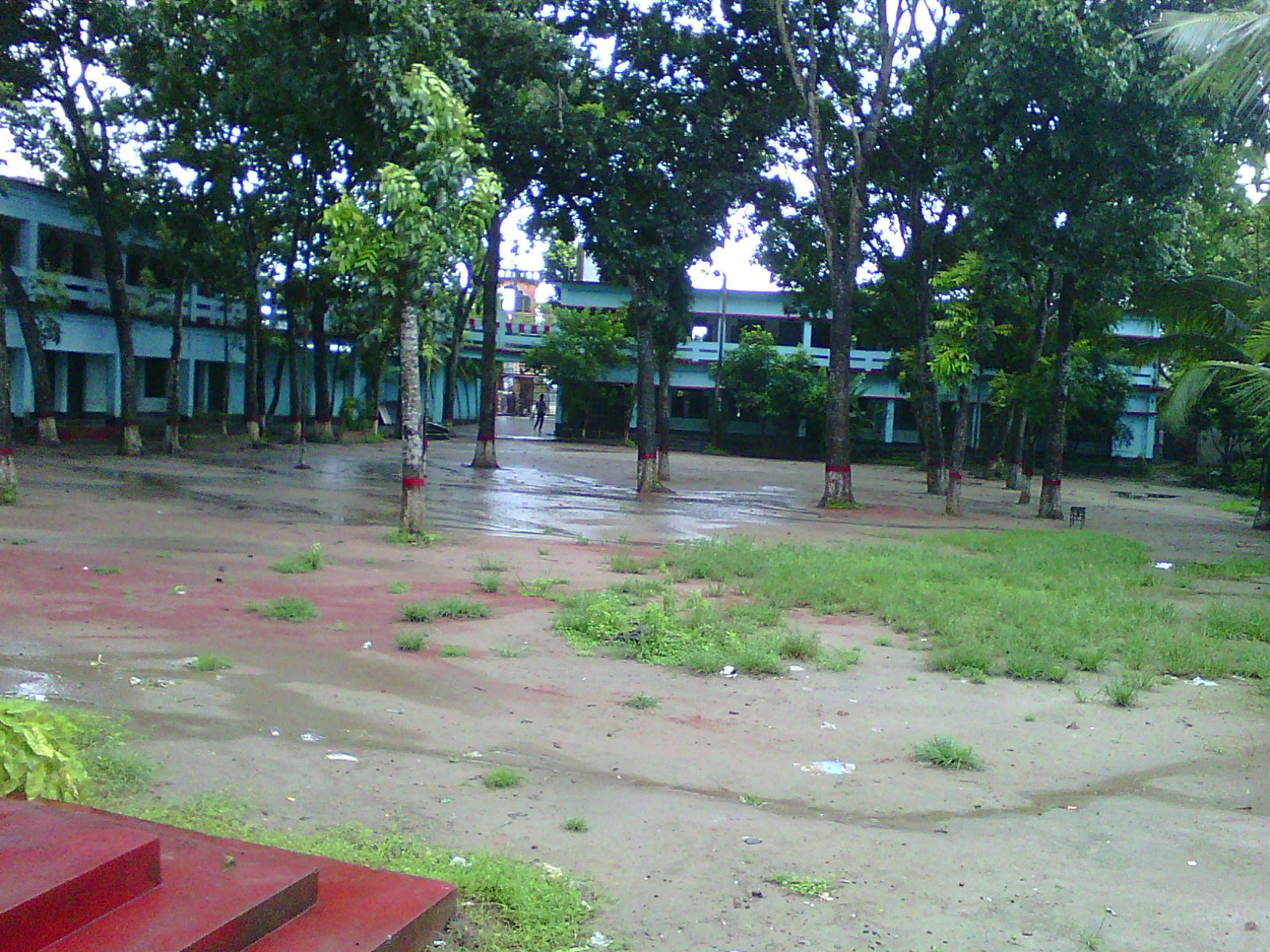 মুল্যায়ন
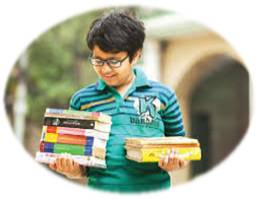 ১. কোন পরিচয়ে পৃথিবীর সব মানুষ এক?
২. সমান রাঙা- বলতে কি বুঝিয়েছেন?
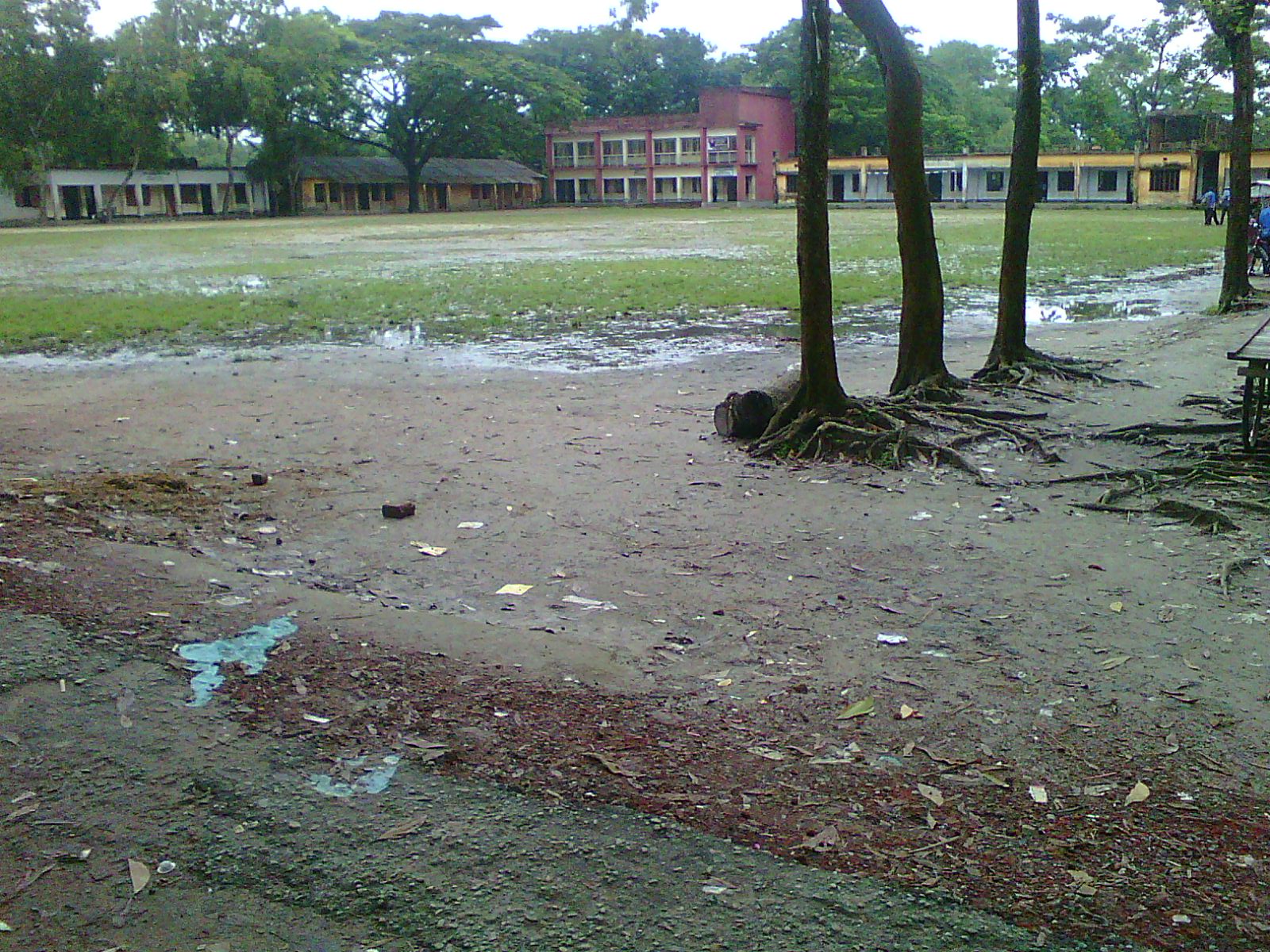 বাড়ির কাজ
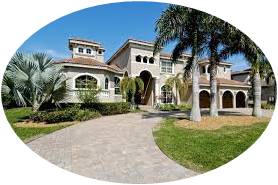 “মানুষে মানুষে কী ধরনের ভেদাভেদ তোমাদের চোখে পড়েছে তোমাদের দেখা এই ভেদাভেদ ব্যাখ্যা কর এবং এই ভেদাভেদ কীভাবে কমিয়ে আনা  যায় ব্যাখ্যা  কর ।
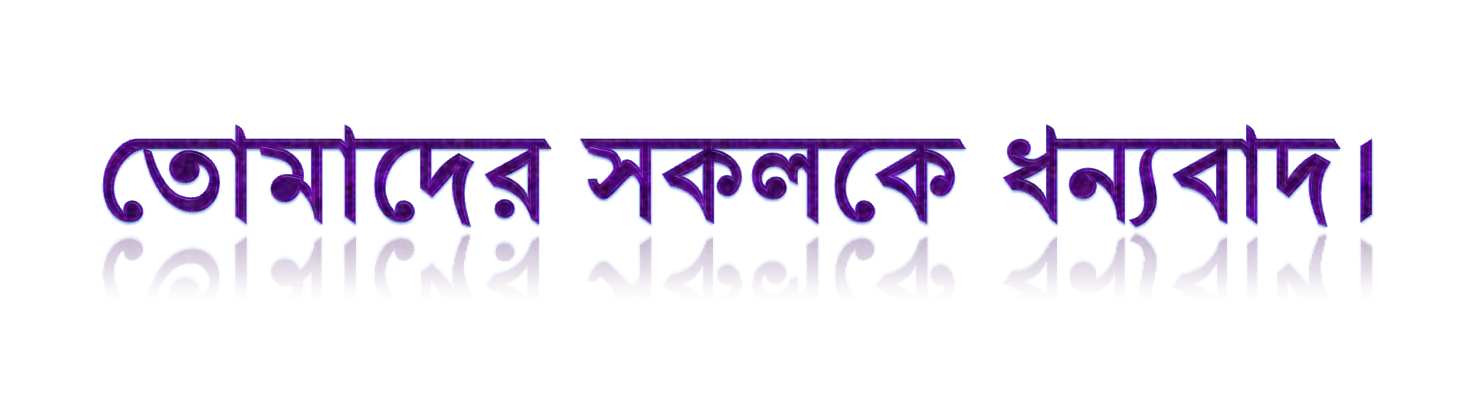 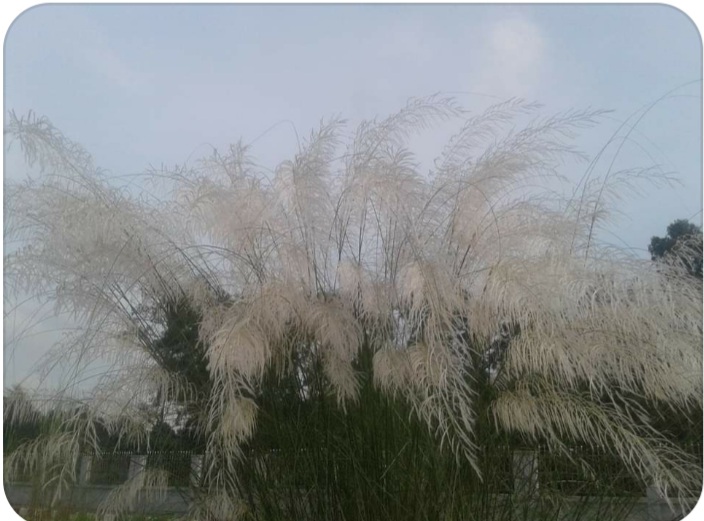